Human Performance Projects
Project Description
Project: Autonomous Team Tasking
Main issues
Partners
20th Regiment Royal Australian Artillery
Major Russell Hamsey 
DSTG
Dr Dawei (Vicki) Jia
UNSW
Prof Mari Velonaki, A/Prof David Rye, Dr Ethan Jones, Dr Sarita Herse, Jorge Forseck Rauh Hain, Dr Teresa Crea, A/Prof Nadine Marcus, and Prof Katsumi Watanabe
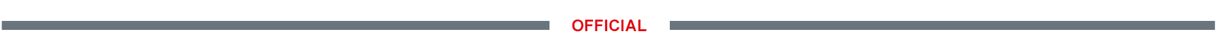 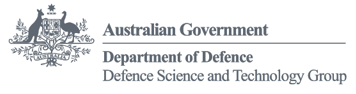 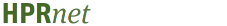 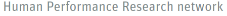 Human Performance Projects
Project Description
Project: Autonomous Team Tasking
Main issues
Purpose
Develop a non-intrusive multisensory system that can estimate the cognitive workload of UAV operators, and an AI-based autonomous advisory system (AAS) to predict and improve team performance.
Product
Finalise a working AAS prototype that can be used for future implementation within an operational ground control station (GCS) environment.
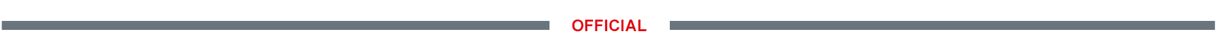 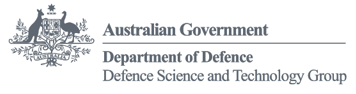 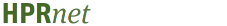 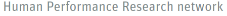 Human Performance Projects
Simulation and Testing
Project: Autonomous Team Tasking
Main issues
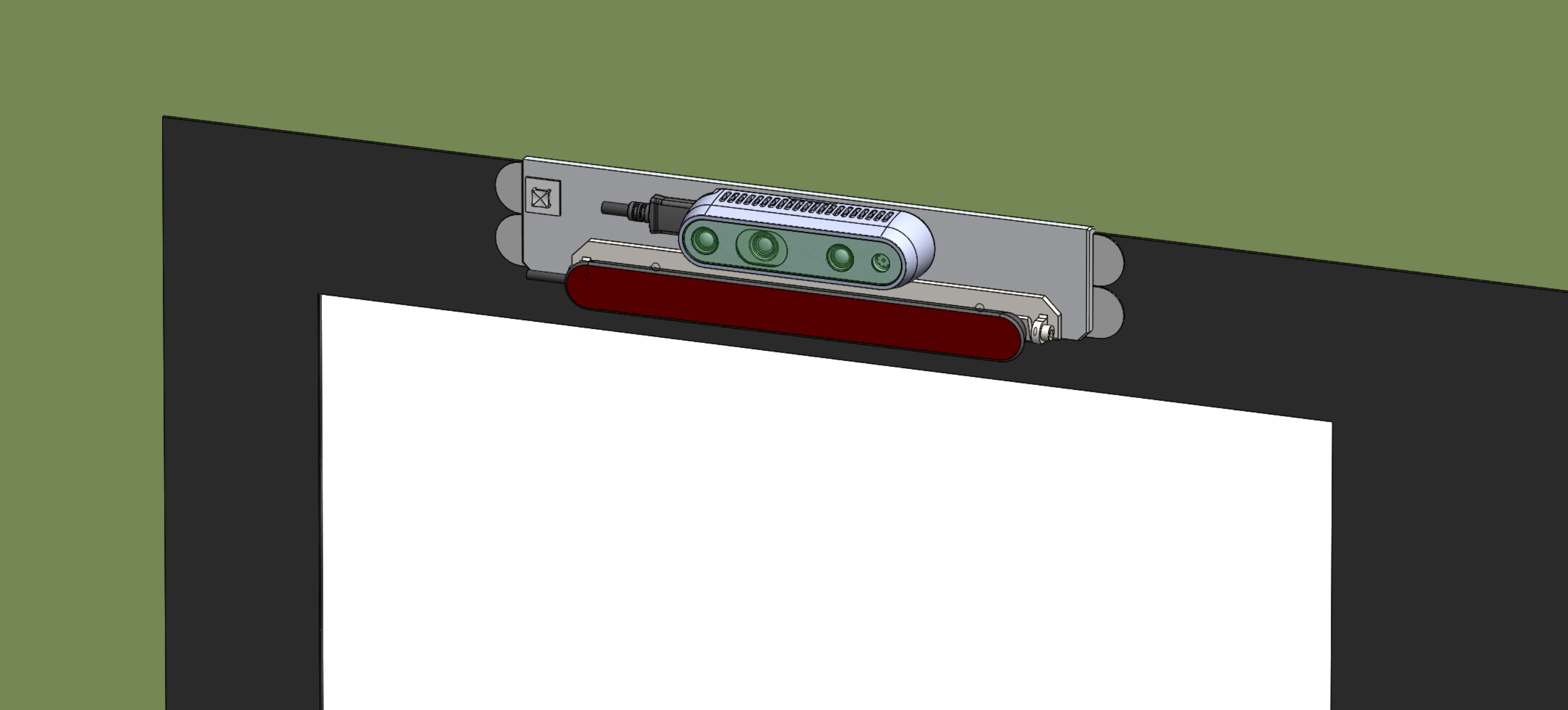 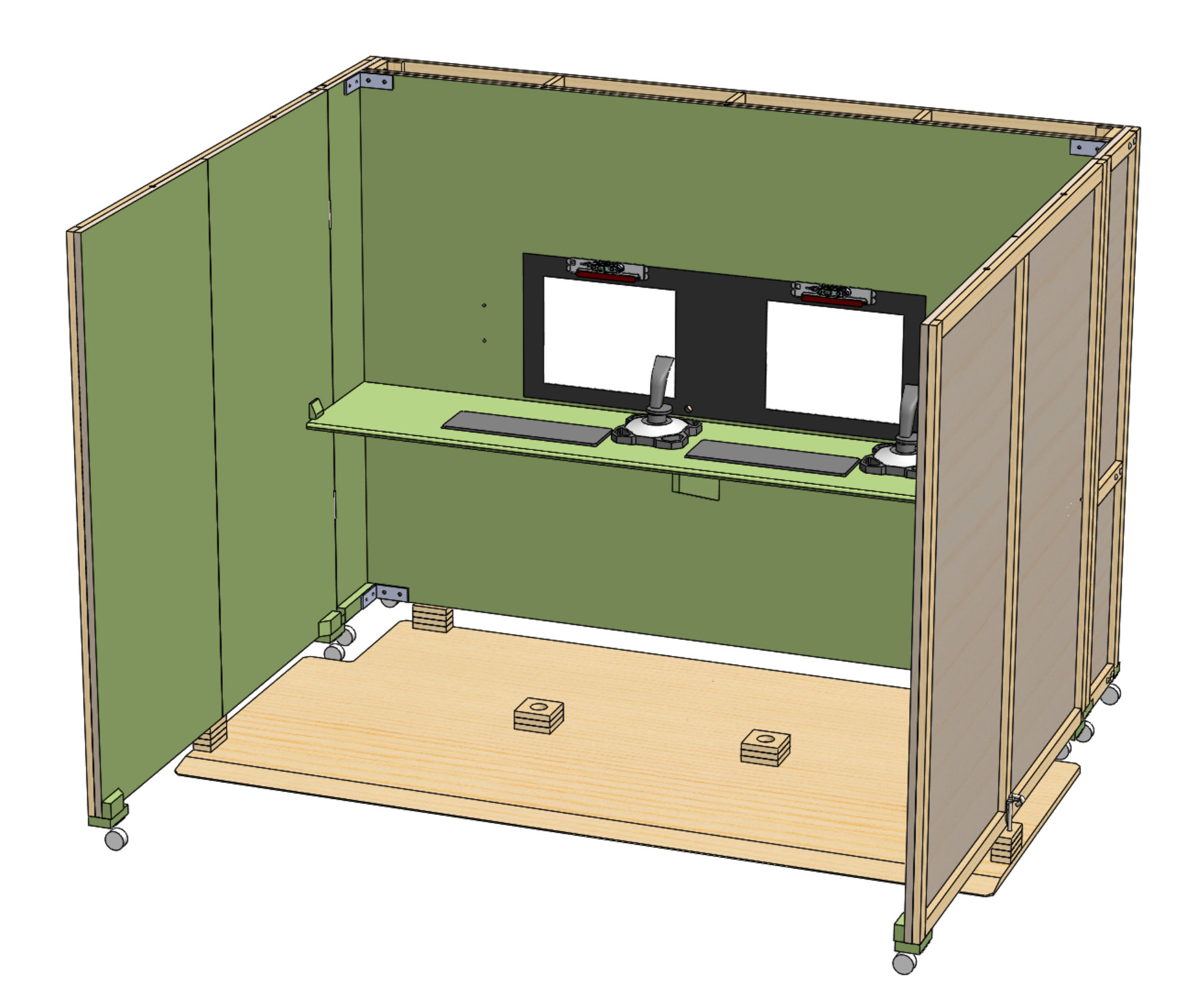 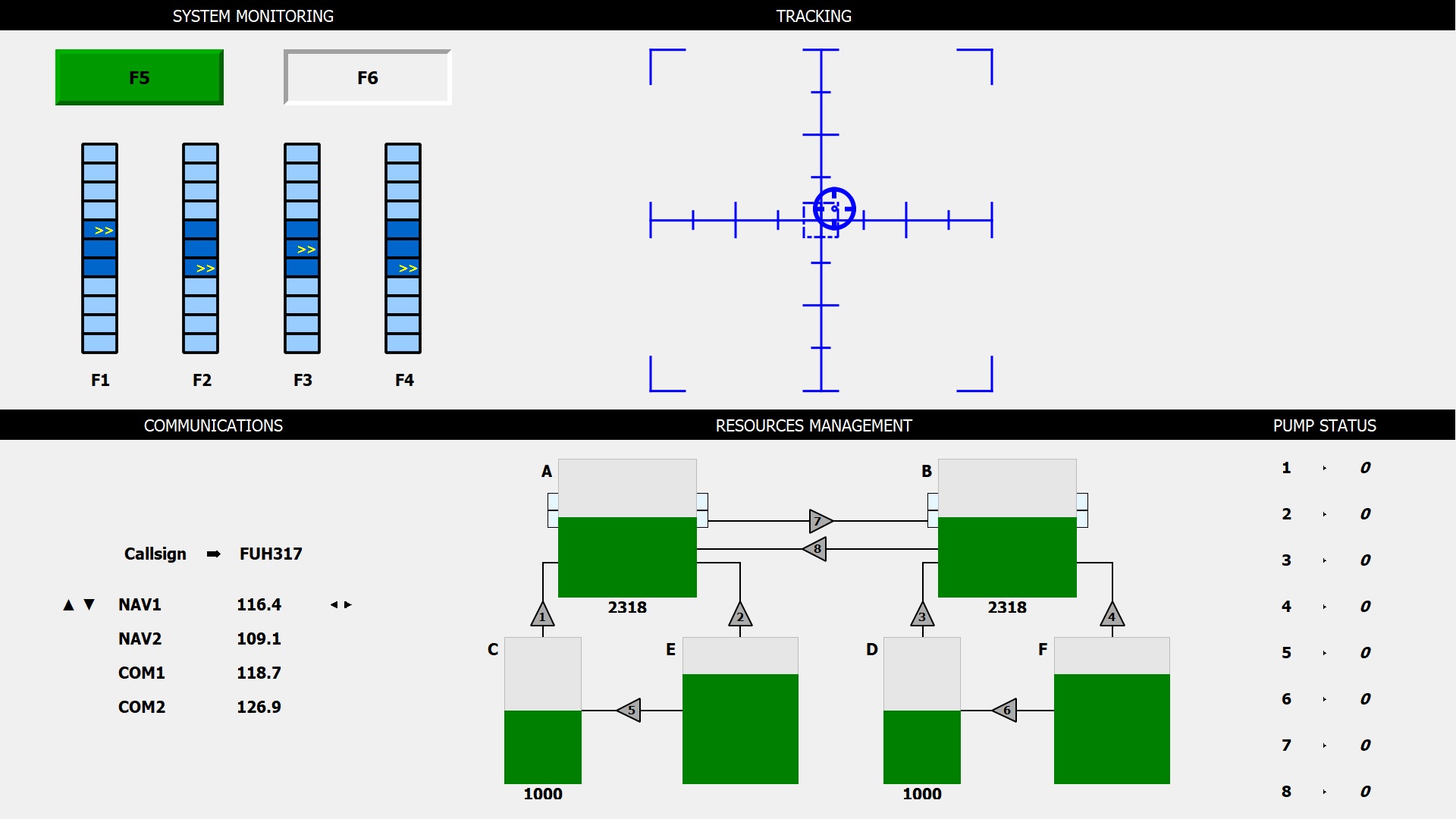 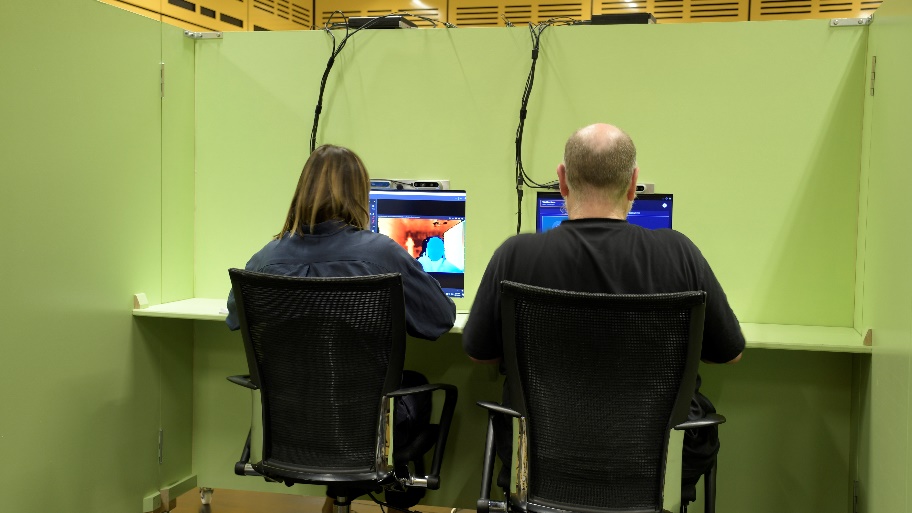 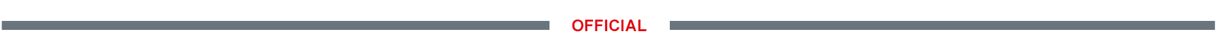 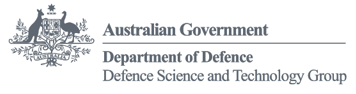 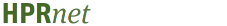 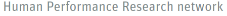 [Speaker Notes: Experimentation
Completion of 1:1 simulated GCS environment 
Sensor setup [need info here]
Enhancement of load task built from OpenMATB
Controlled augmentation of cognitive workload: Load task, testing environment
Commencement of data collection]
Human Performance Projects
ML Analysis
Project: Autonomous Team Tasking
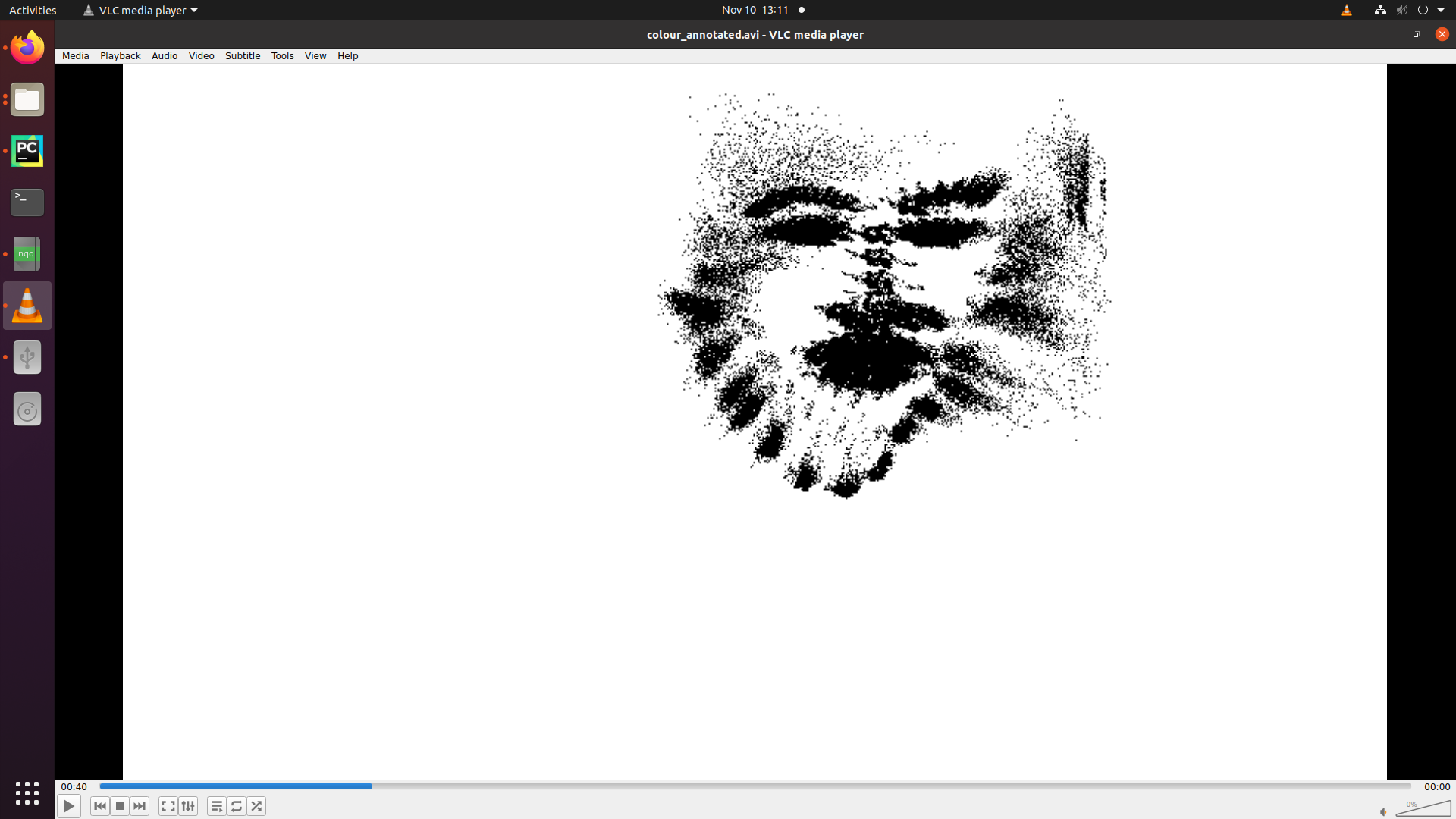 Main issues
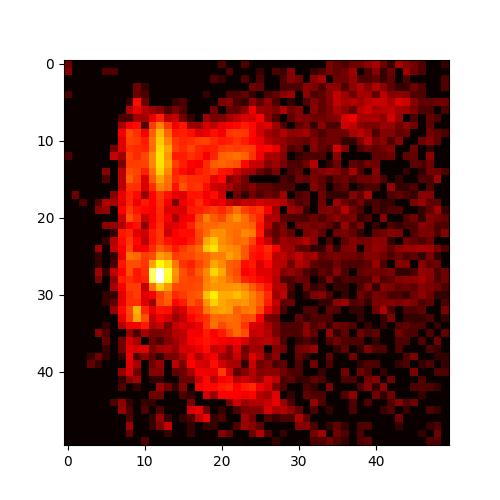 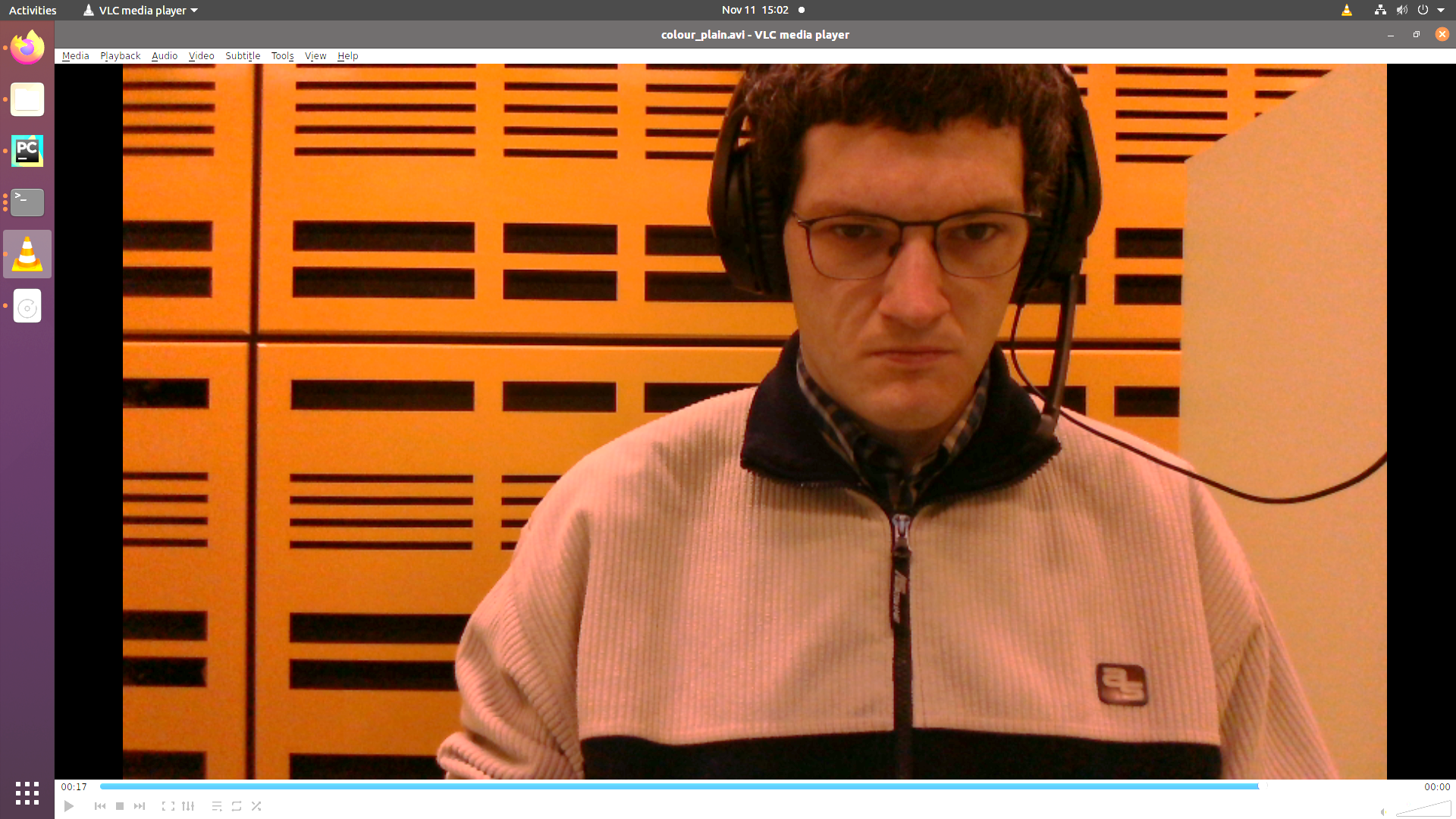 Predictions:
Cognitive Load
Fatigue
Performance
Image Features
Gaze Analysis
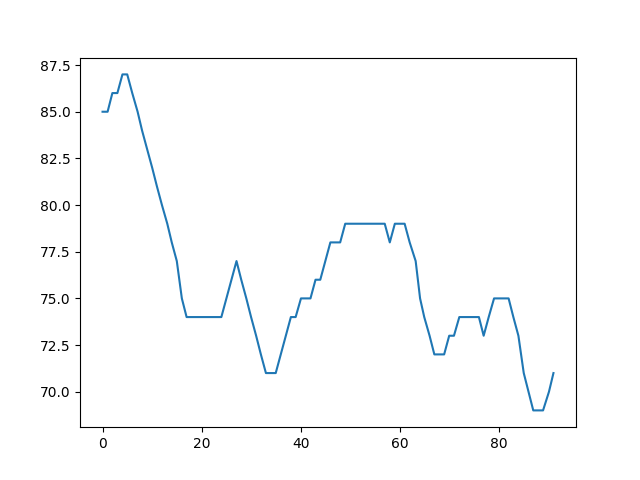 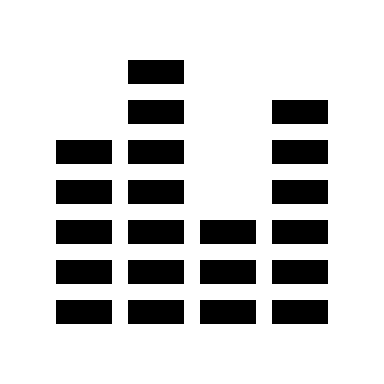 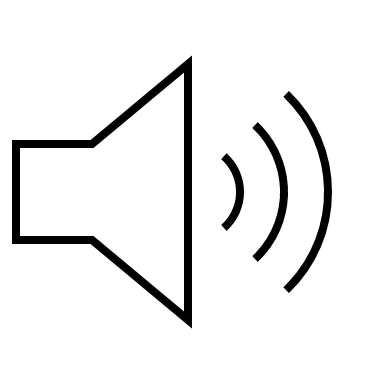 UnintrusiveSensors
Heart Rate
Audio Features
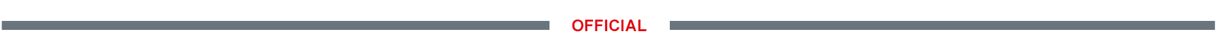 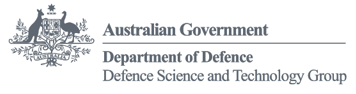 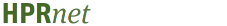 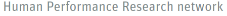 Human Performance Projects
Path to Impact
Project: Autonomous Team Tasking
Main issues
ADF capabilities
Implementation: GCS environment
Design of novel, nonintrusive AAS interface for UAV operators
Contribution to improve fidelity simulation training environments
Packaged research tools, applicable to other high-load remote monitoring and control environments
Mapping of communication flow and chain of command
Modelling of GCS training and operational environment
Finalised documentation of operation context and working conditions of the Shadow 200 aircraft and payload operators
Mature designs for implementation, testing, and assessment
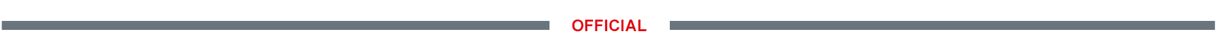 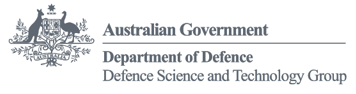 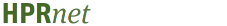 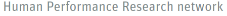